Figure 1. Histogram of datasets submitted to GEO based on datasets collected on December 18, 2019
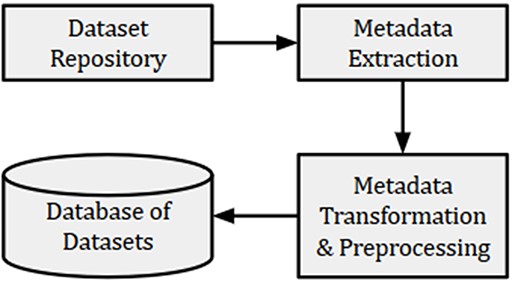 Database (Oxford), Volume 2020, , 2020, baaa064, https://doi.org/10.1093/database/baaa064
The content of this slide may be subject to copyright: please see the slide notes for details.
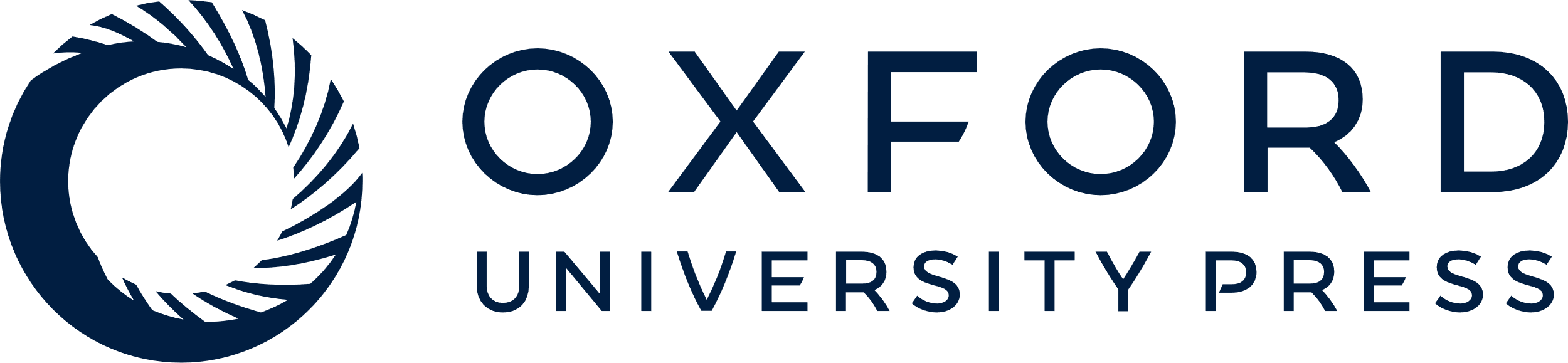 [Speaker Notes: Figure 1. Histogram of datasets submitted to GEO based on datasets collected on December 18, 2019


Unless provided in the caption above, the following copyright applies to the content of this slide: © The Author(s) 2020. Published by Oxford University Press.This is an Open Access article distributed under the terms of the Creative Commons Attribution License (http://creativecommons.org/licenses/by/4.0/), which permits unrestricted reuse, distribution, and reproduction in any medium, provided the original work is properly cited.]
Figure 2. Overview of dataset indexing pipeline
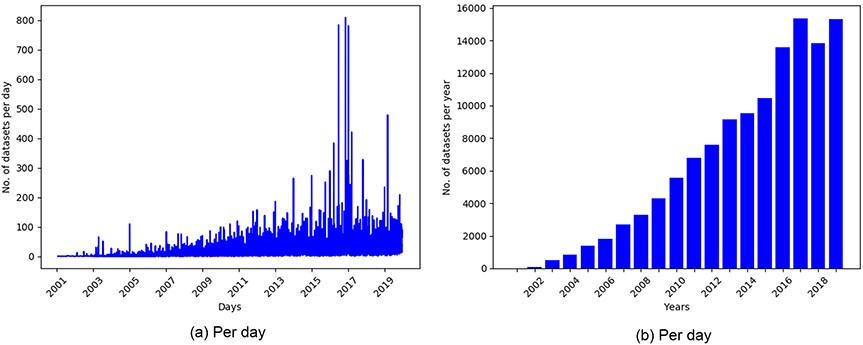 Database (Oxford), Volume 2020, , 2020, baaa064, https://doi.org/10.1093/database/baaa064
The content of this slide may be subject to copyright: please see the slide notes for details.
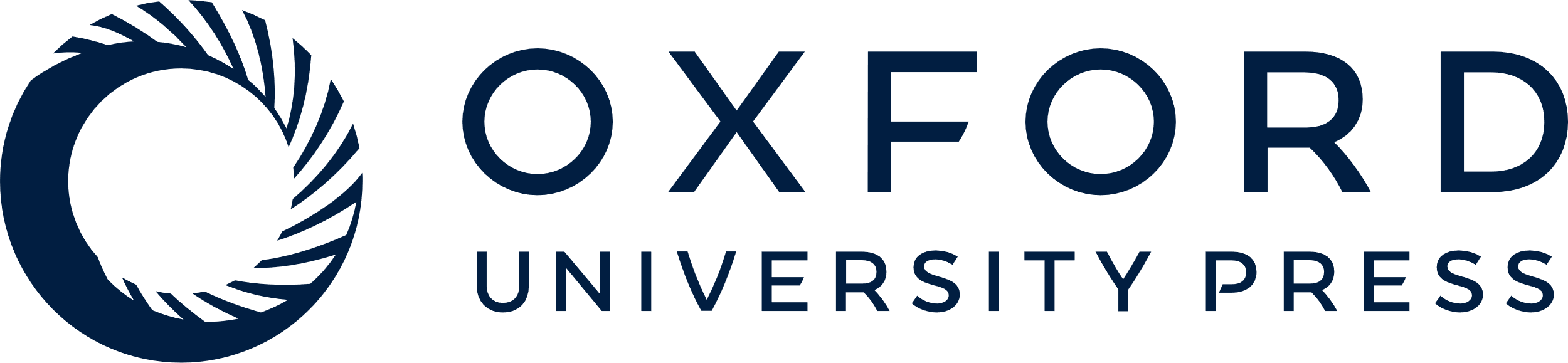 [Speaker Notes: Figure 2. Overview of dataset indexing pipeline


Unless provided in the caption above, the following copyright applies to the content of this slide: © The Author(s) 2020. Published by Oxford University Press.This is an Open Access article distributed under the terms of the Creative Commons Attribution License (http://creativecommons.org/licenses/by/4.0/), which permits unrestricted reuse, distribution, and reproduction in any medium, provided the original work is properly cited.]
Figure 3. Overview of researcher’s publication extraction system to remove the author disambiguation
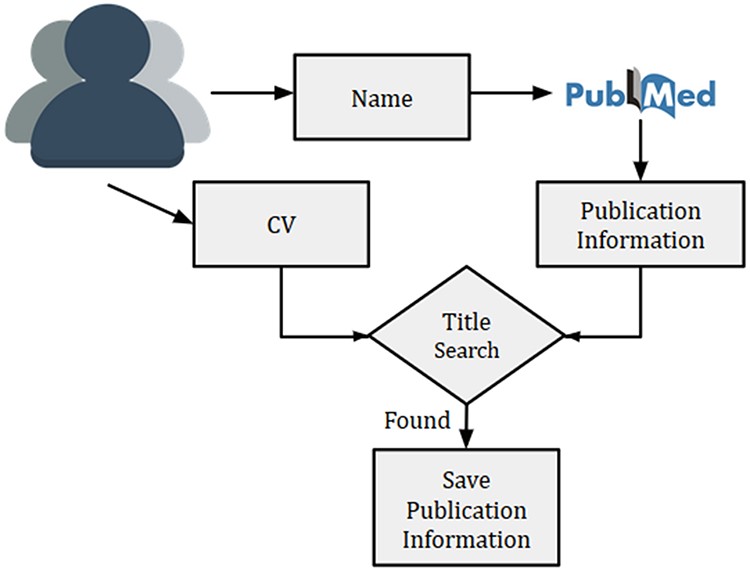 Database (Oxford), Volume 2020, , 2020, baaa064, https://doi.org/10.1093/database/baaa064
The content of this slide may be subject to copyright: please see the slide notes for details.
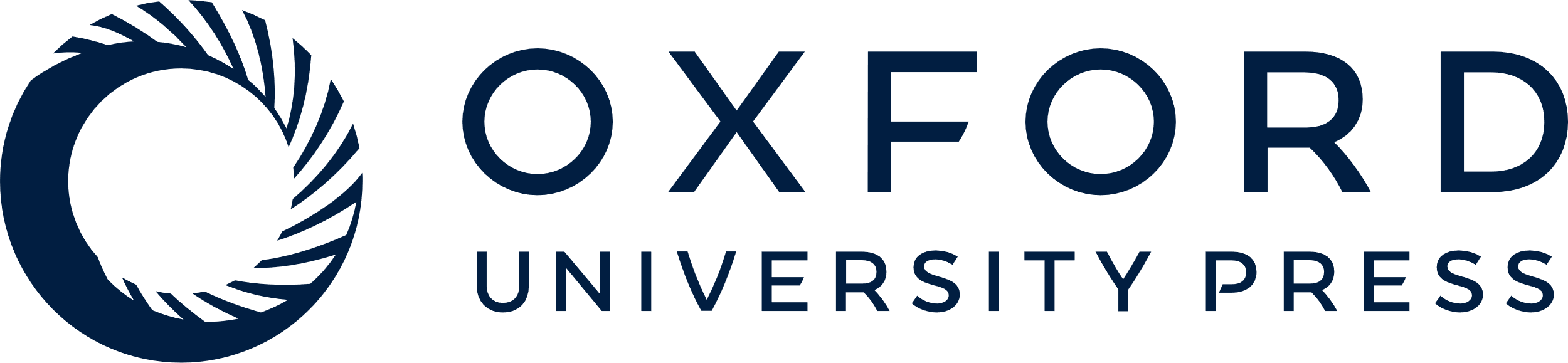 [Speaker Notes: Figure 3. Overview of researcher’s publication extraction system to remove the author disambiguation


Unless provided in the caption above, the following copyright applies to the content of this slide: © The Author(s) 2020. Published by Oxford University Press.This is an Open Access article distributed under the terms of the Creative Commons Attribution License (http://creativecommons.org/licenses/by/4.0/), which permits unrestricted reuse, distribution, and reproduction in any medium, provided the original work is properly cited.]
Figure 4. High level architecture of proposed dataset recommendation
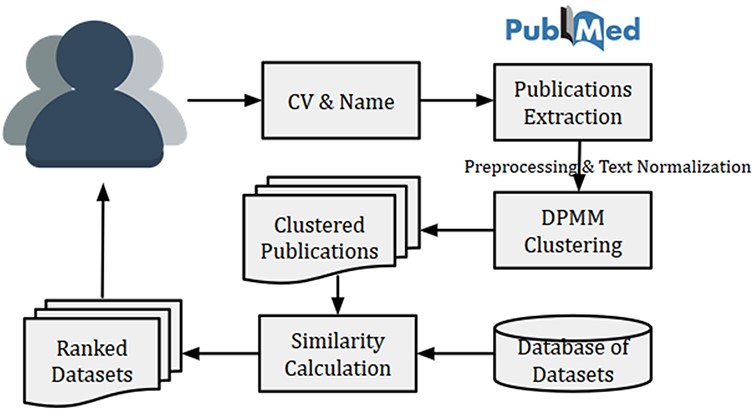 Database (Oxford), Volume 2020, , 2020, baaa064, https://doi.org/10.1093/database/baaa064
The content of this slide may be subject to copyright: please see the slide notes for details.
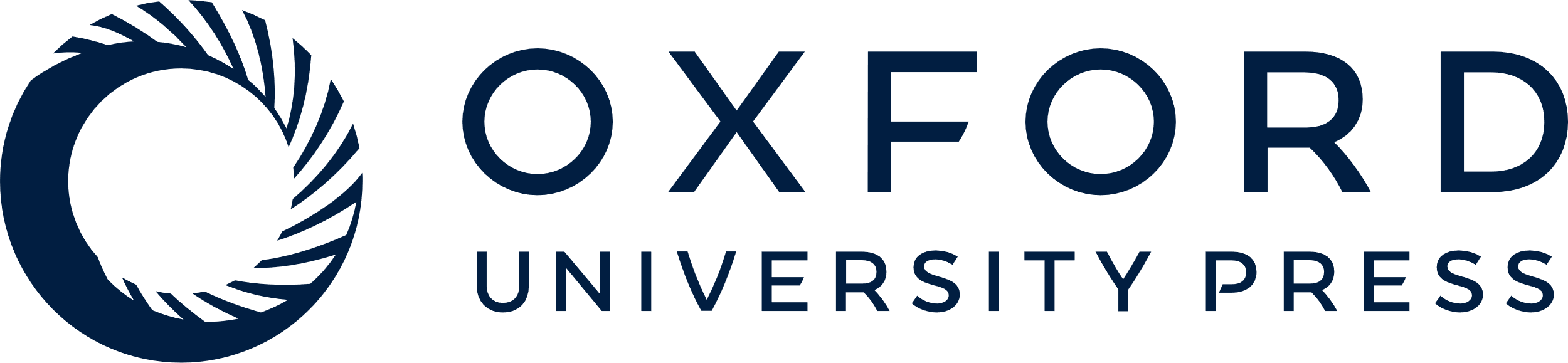 [Speaker Notes: Figure 4. High level architecture of proposed dataset recommendation


Unless provided in the caption above, the following copyright applies to the content of this slide: © The Author(s) 2020. Published by Oxford University Press.This is an Open Access article distributed under the terms of the Creative Commons Attribution License (http://creativecommons.org/licenses/by/4.0/), which permits unrestricted reuse, distribution, and reproduction in any medium, provided the original work is properly cited.]
Figure 5. Screenshots of dataset recommendation system Researcher 1 (up) and Researcher 2 (down).
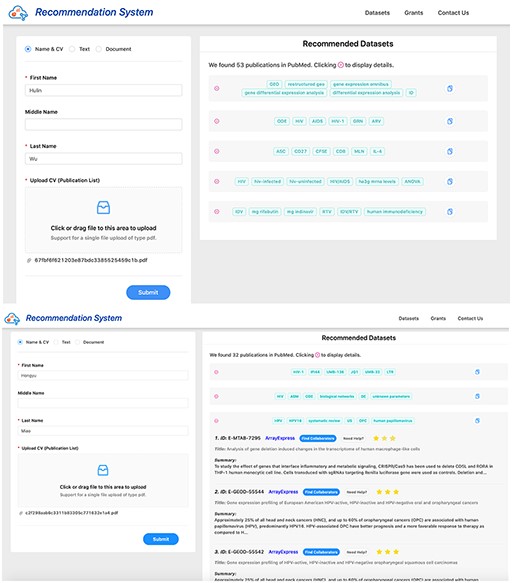 Database (Oxford), Volume 2020, , 2020, baaa064, https://doi.org/10.1093/database/baaa064
The content of this slide may be subject to copyright: please see the slide notes for details.
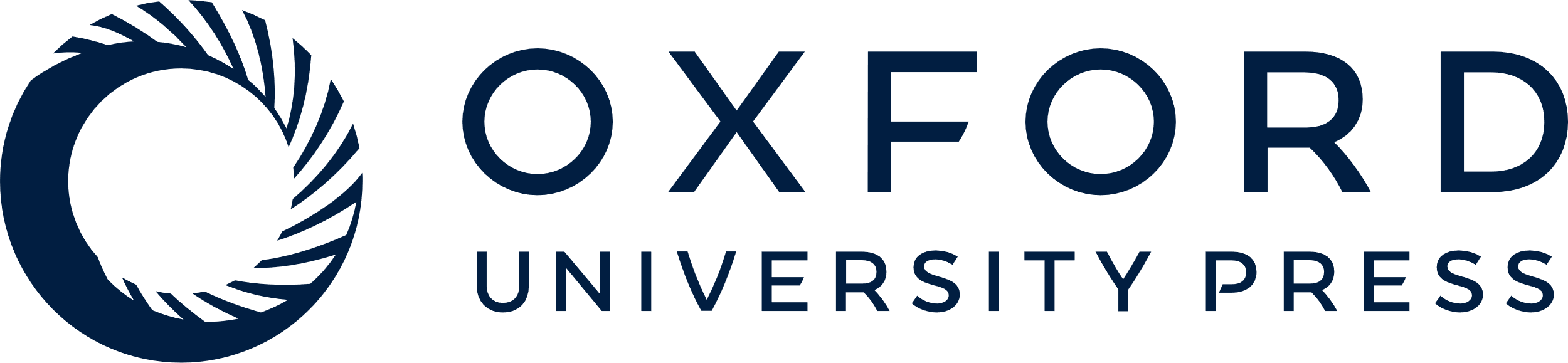 [Speaker Notes: Figure 5. Screenshots of dataset recommendation system Researcher 1 (up) and Researcher 2 (down).


Unless provided in the caption above, the following copyright applies to the content of this slide: © The Author(s) 2020. Published by Oxford University Press.This is an Open Access article distributed under the terms of the Creative Commons Attribution License (http://creativecommons.org/licenses/by/4.0/), which permits unrestricted reuse, distribution, and reproduction in any medium, provided the original work is properly cited.]